Super Sun
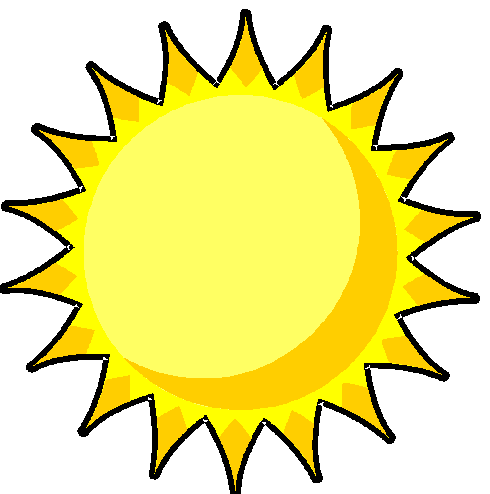 Click to play:
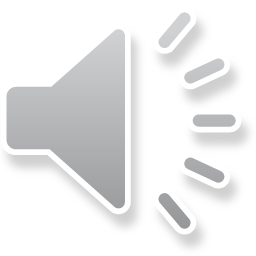